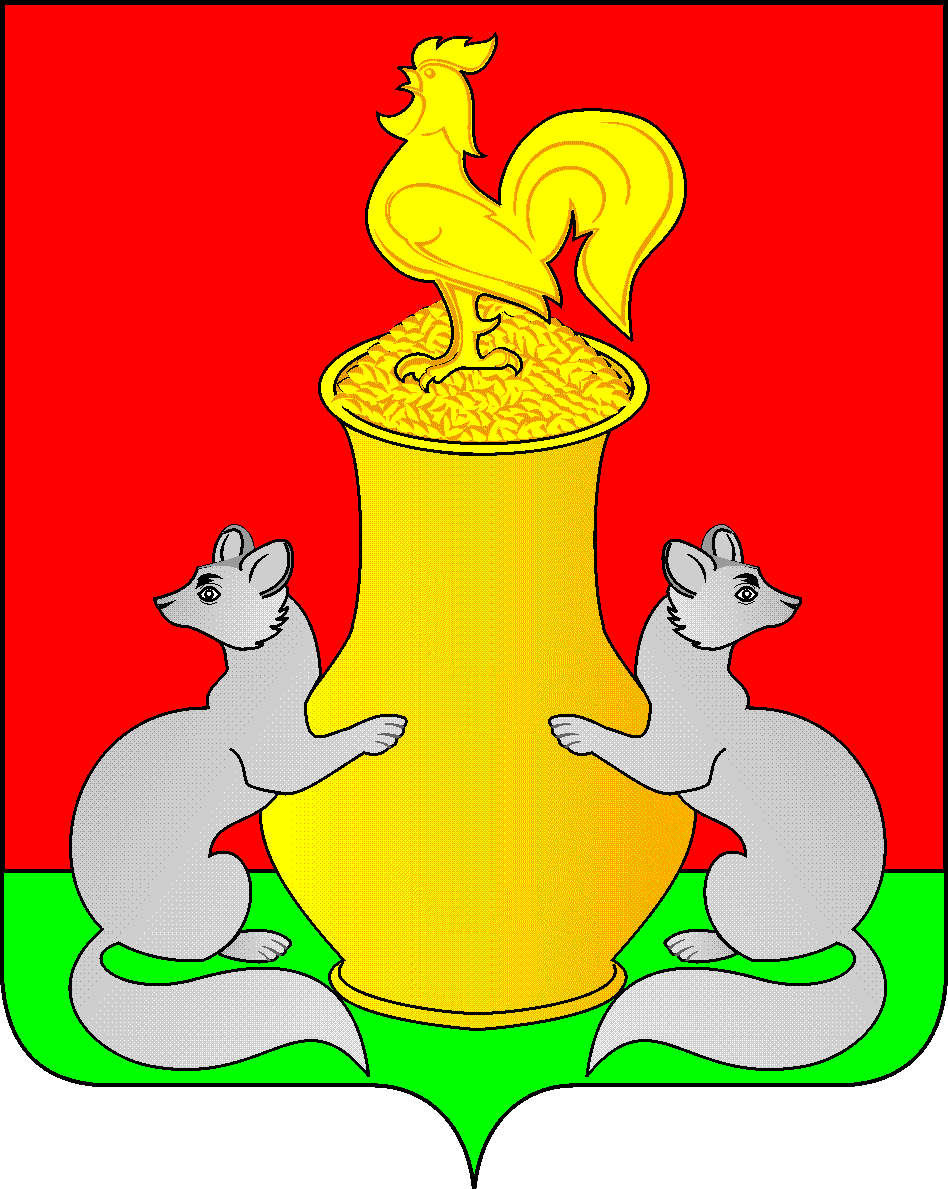 Доклад председателяФинансово-бюджетной палаты Пестречинского районаТовкалева Геннадия Петровича
О  бюджете Пестречинского муниципального района на 2024 год и на плановый период 2025 и 2026 годов
1
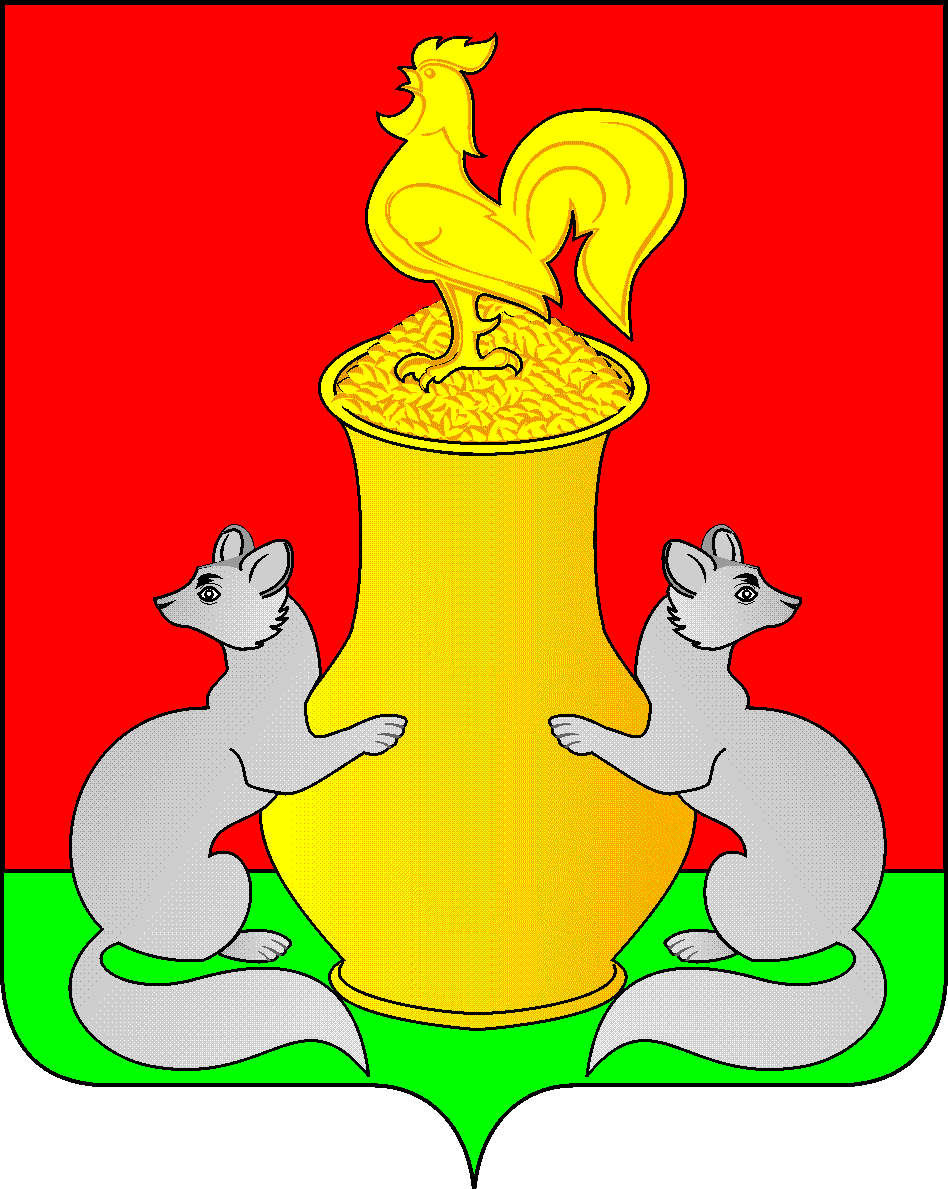 Динамика основных параметров бюджета на 2024 - 2026 годы
2
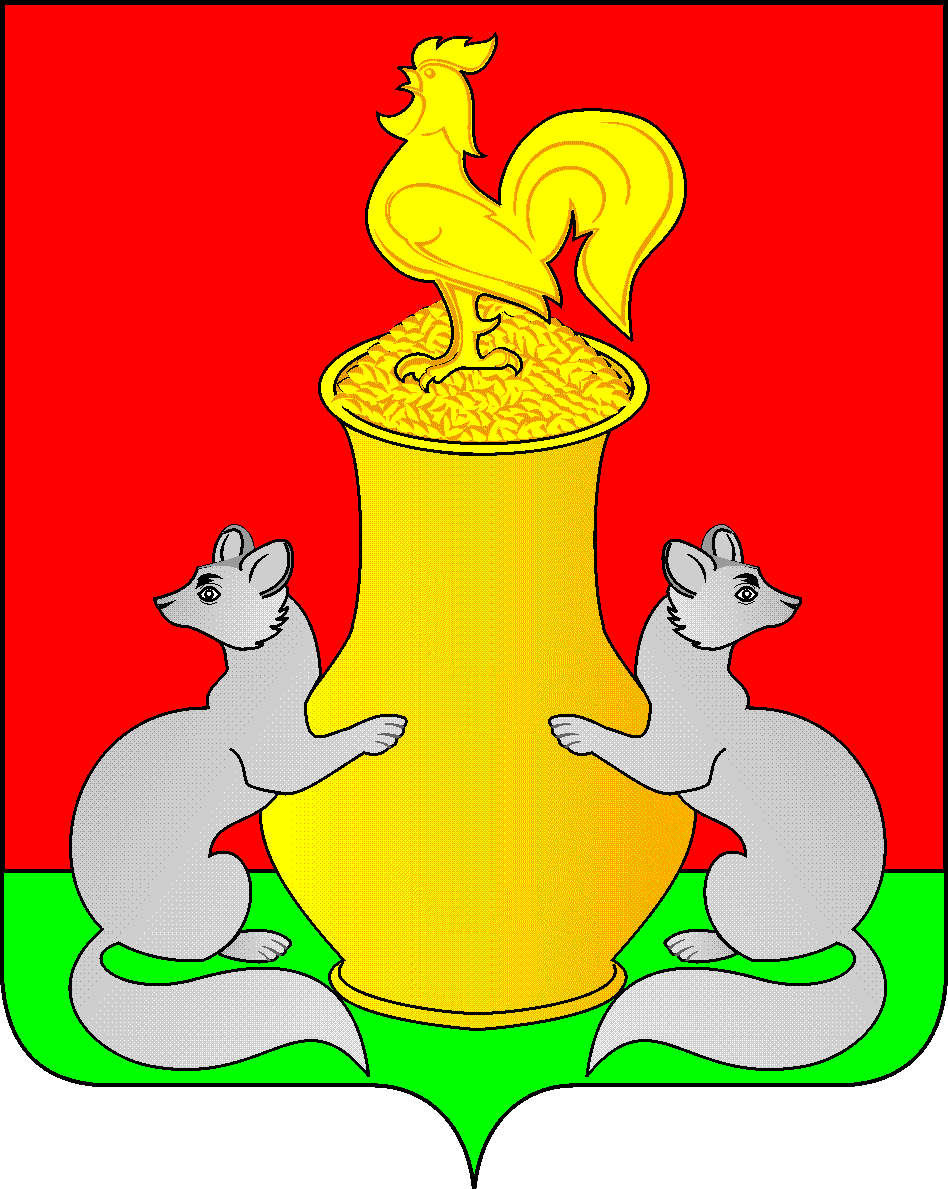 Динамика бюджета доходов
3
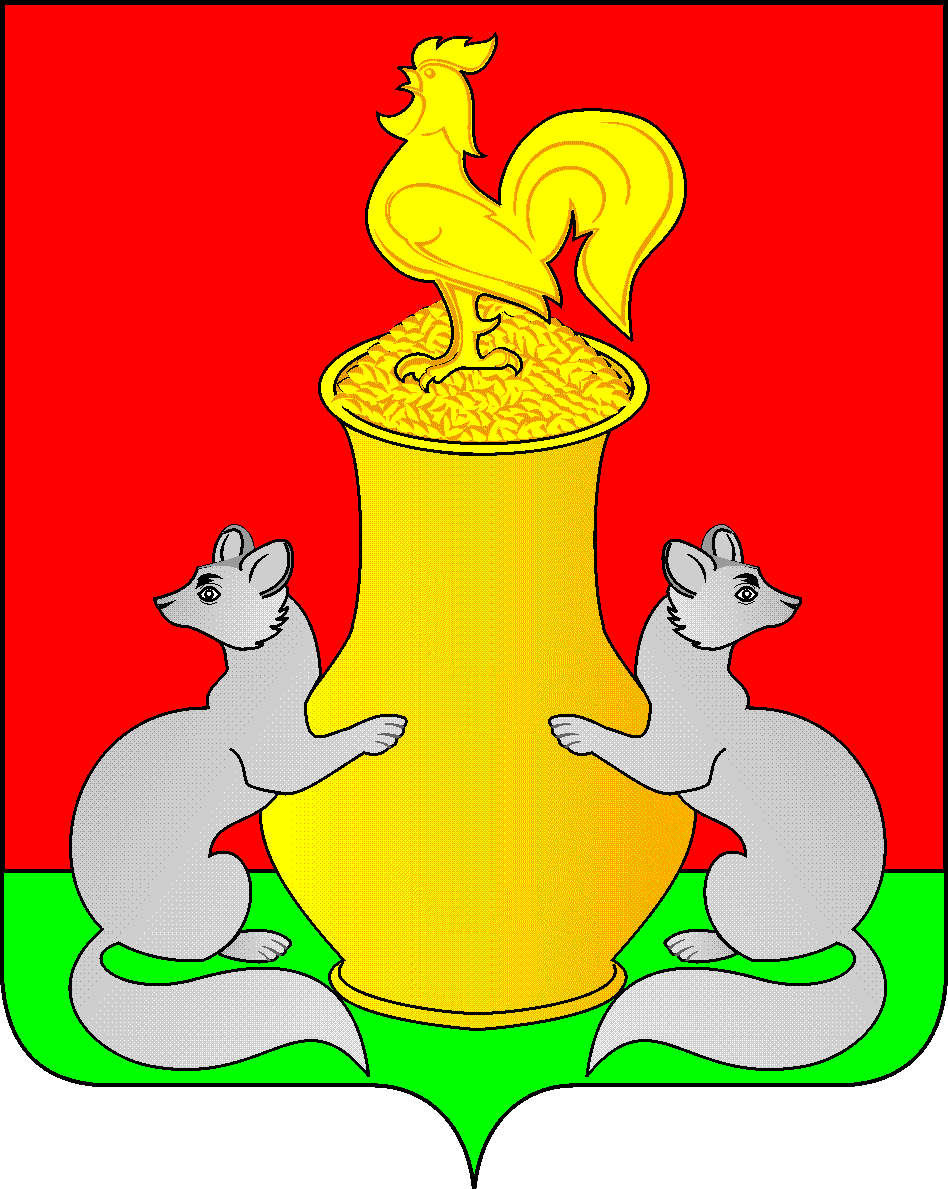 Структура собственных доходов в 2024 году
4
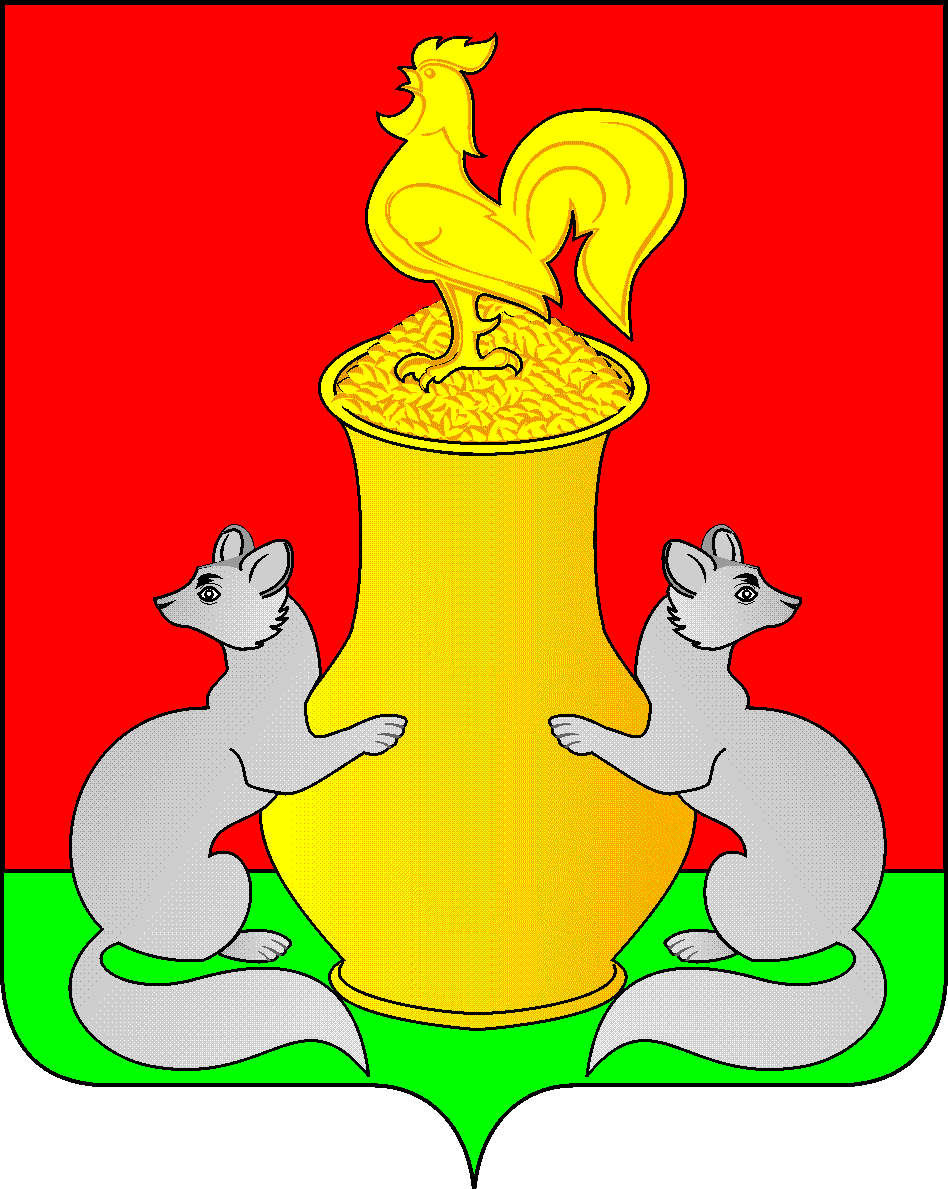 Безвозмездные перечисления от других бюджетов бюджетной системы Российской  Федерации
5
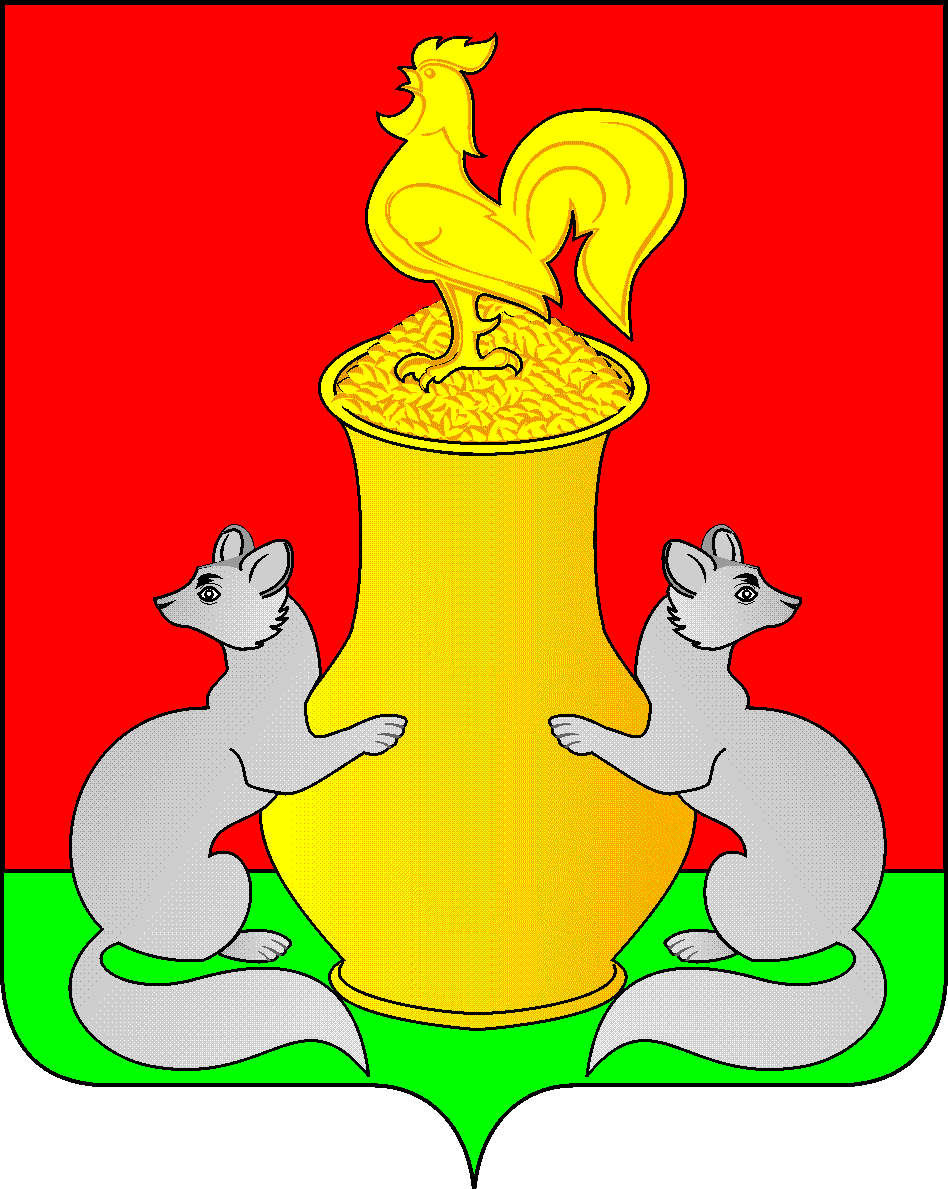 Исходные параметры при составлении бюджета  расходов
6
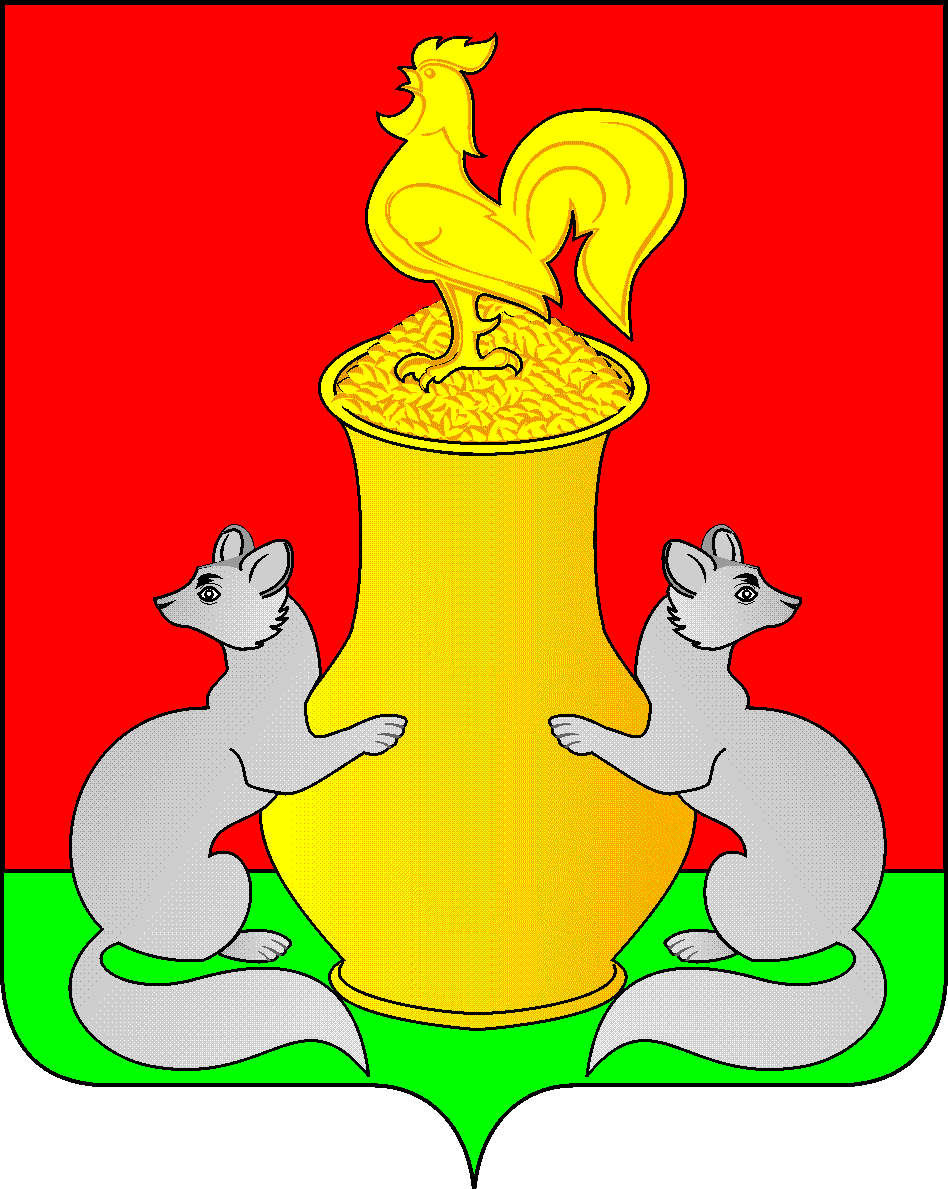 Бюджет расходов по ведомственной структуре расходов
Планирование расходов произведено на основании прогноза экономического развития экономики Пестречинского района и сценарных условий развития Республики Татарстан
7
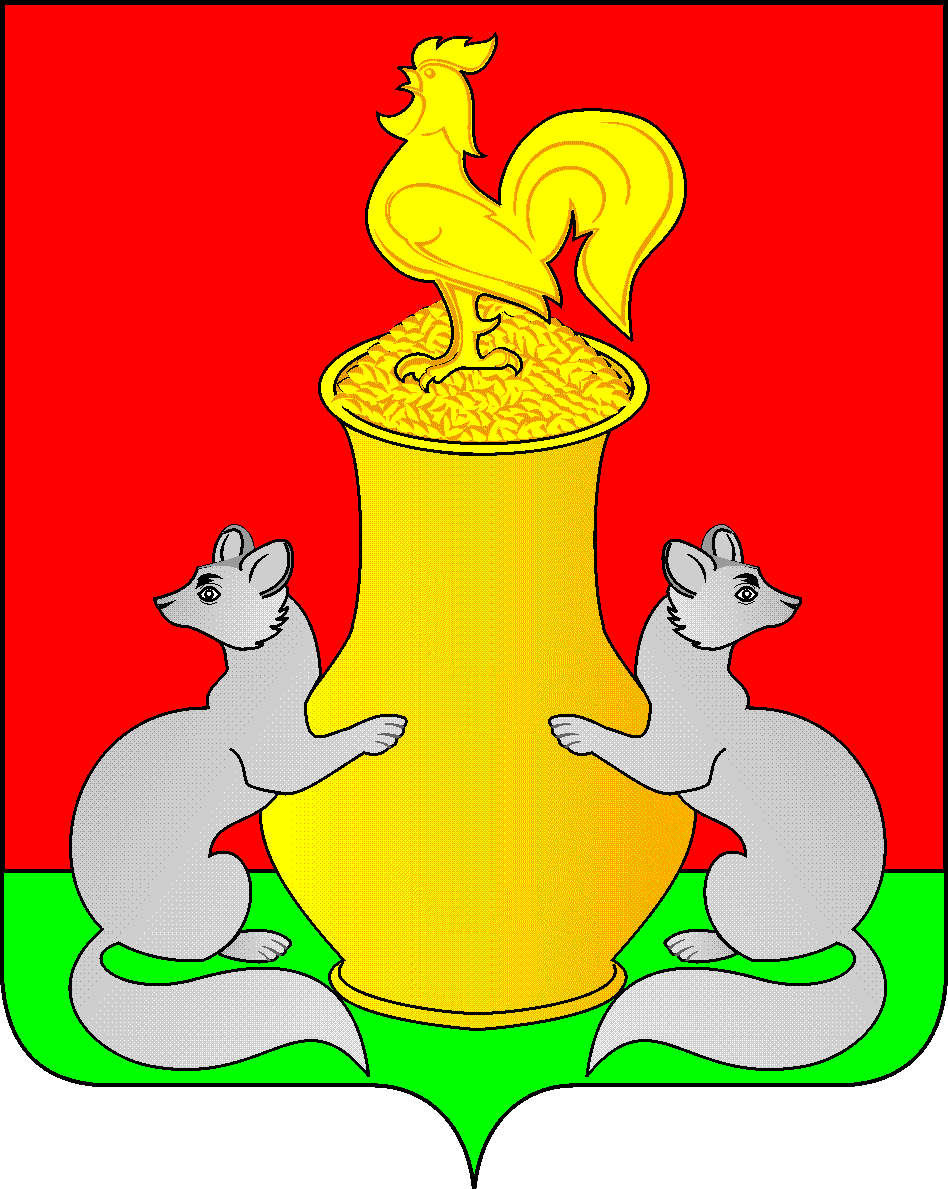 Структура расходов бюджета по ведомственной структуре расходов на 2024 г.
Основной объем затрат в ведомственной структуре расходов на 2024 г.
Отдел образования                                                               77,0% 
Отдел культуры 			                 8,6 %
Исполнительный комитет                                                   4,8 %
Отдел по делам молодежи, спорту и туризму             5,7 %
8
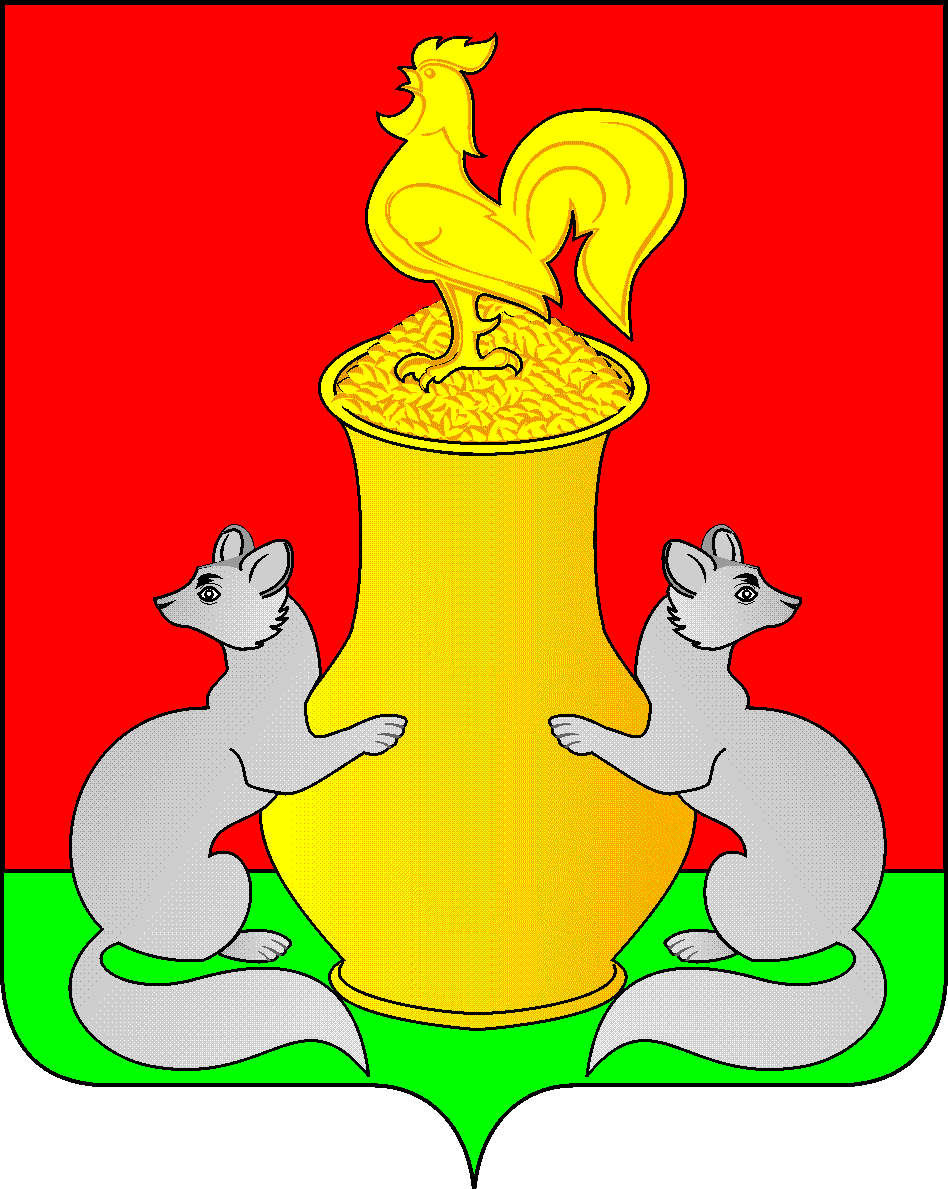 Бюджет расходов по разделам классификации расходов
9
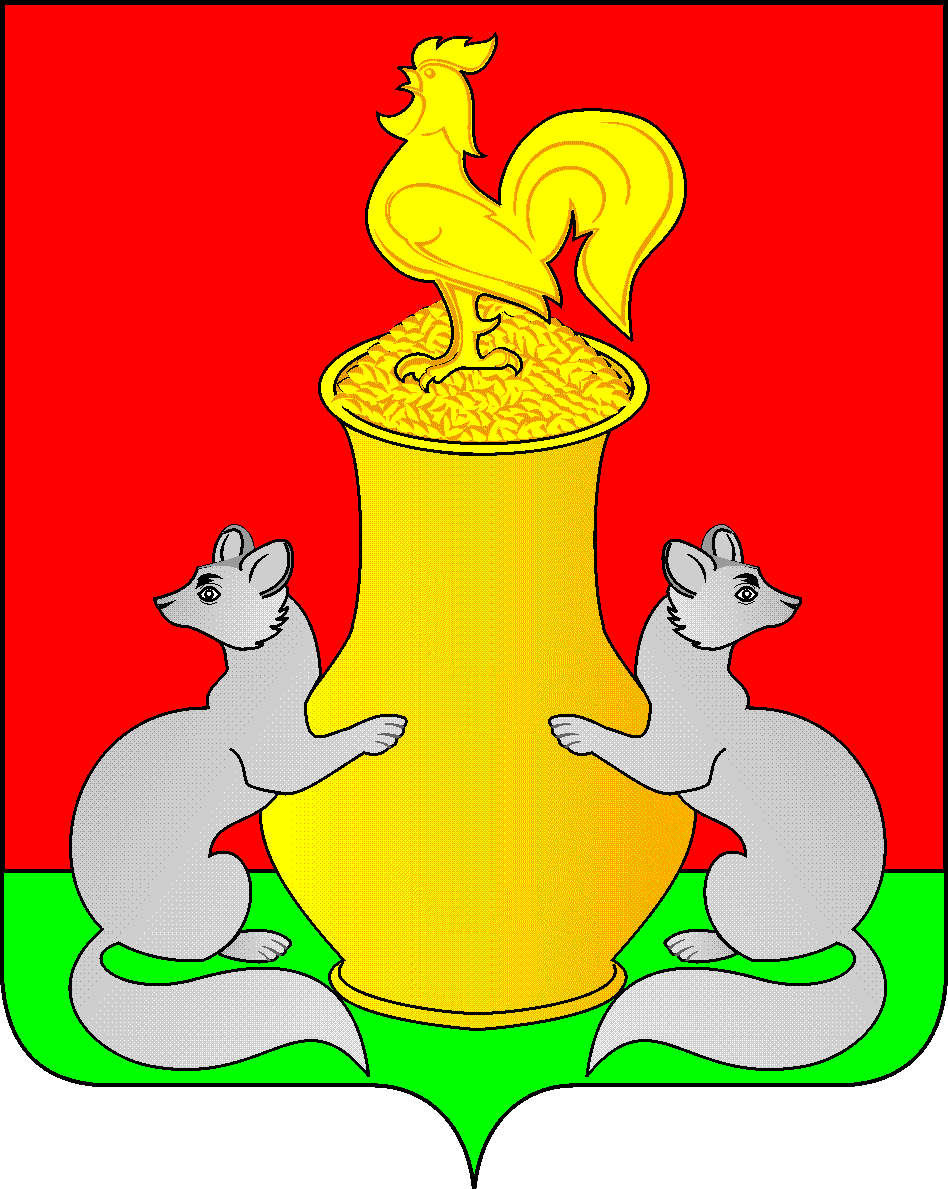 Структура расходов бюджета по разделам классификации расходов на 2024 год
10
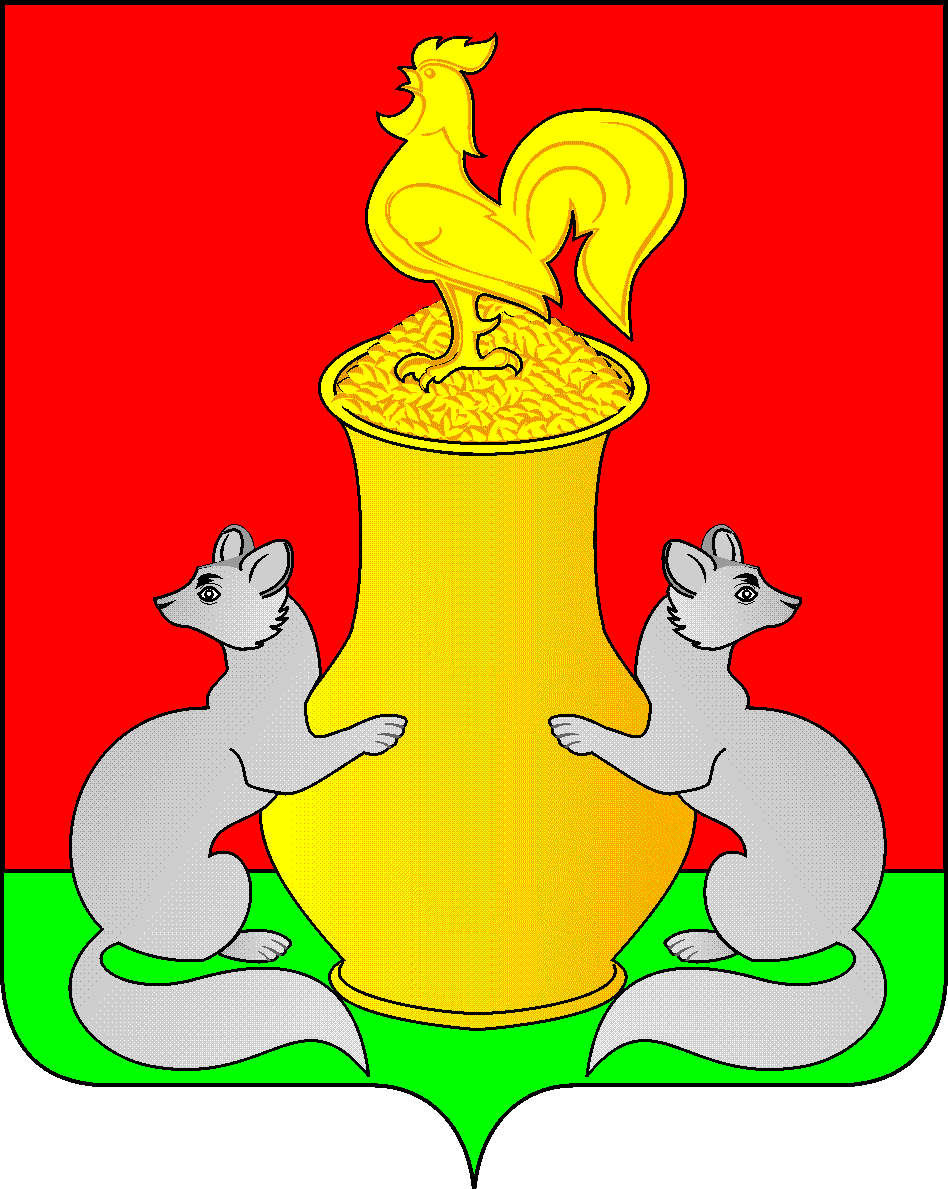 Бюджет расходов Пестречинского  муниципального района                            в разрезе республиканских и муниципальных программ
11
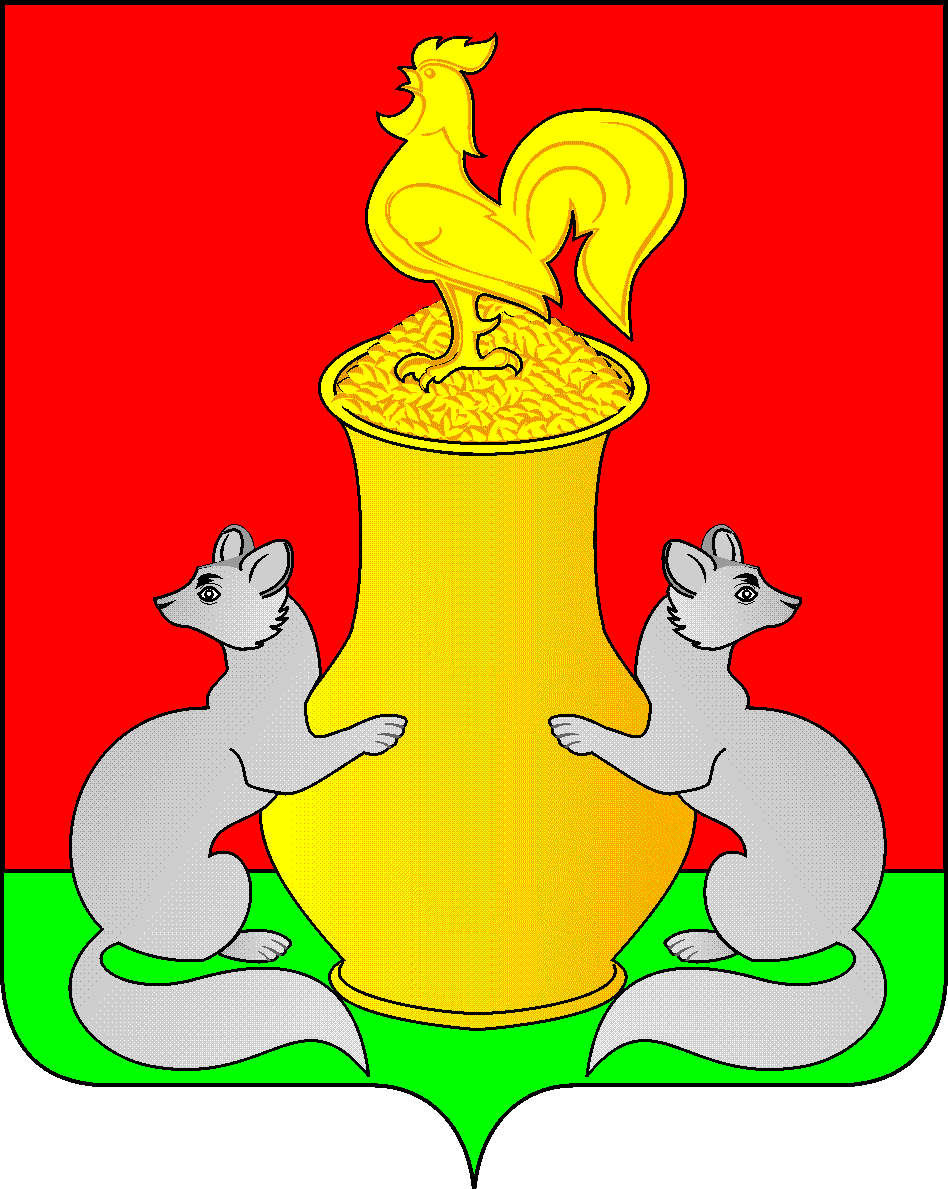 Динамика основных параметров бюджета на 2024 - 2026 годы
12